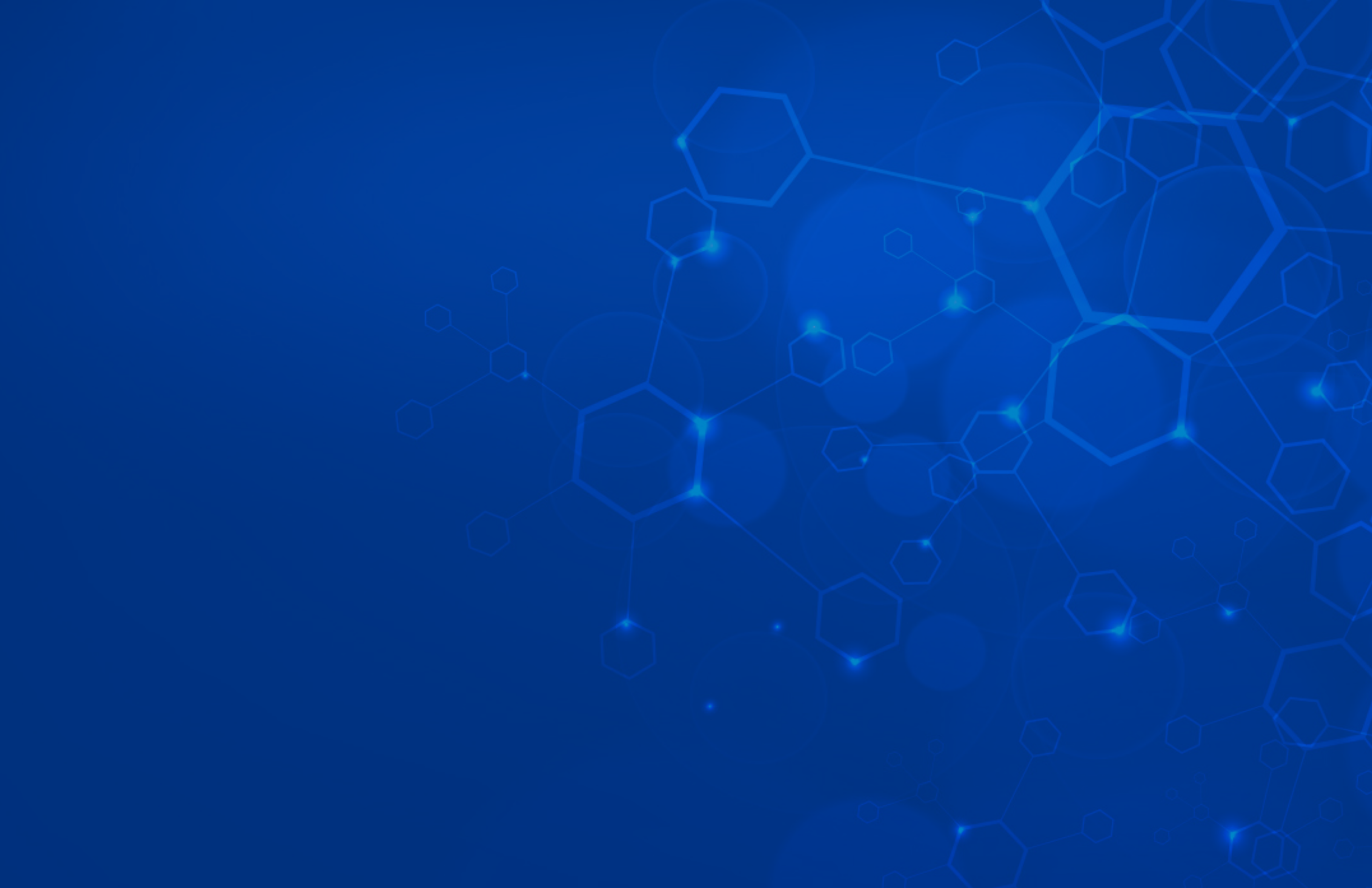 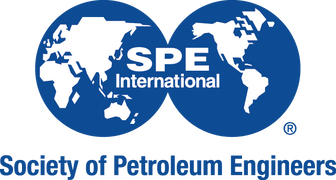 SPE Workshop: Full Life Cycle Management of Produced Water
Presentation Title
Name and Company/or Logo
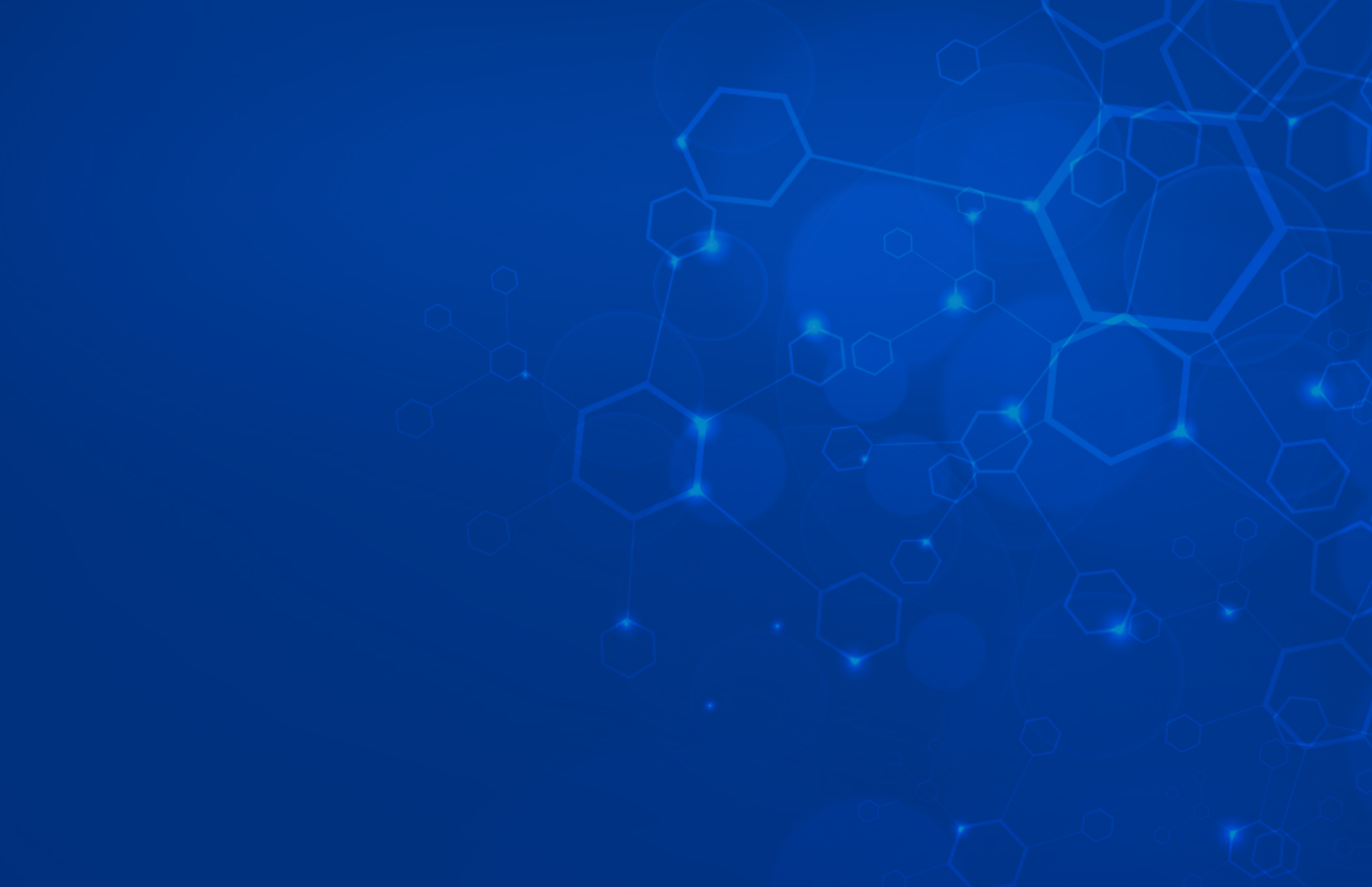 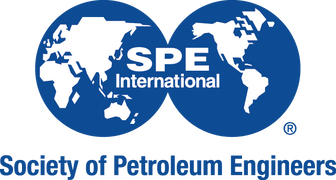 SPE Workshop: Full Life Cycle Management of Produced Water
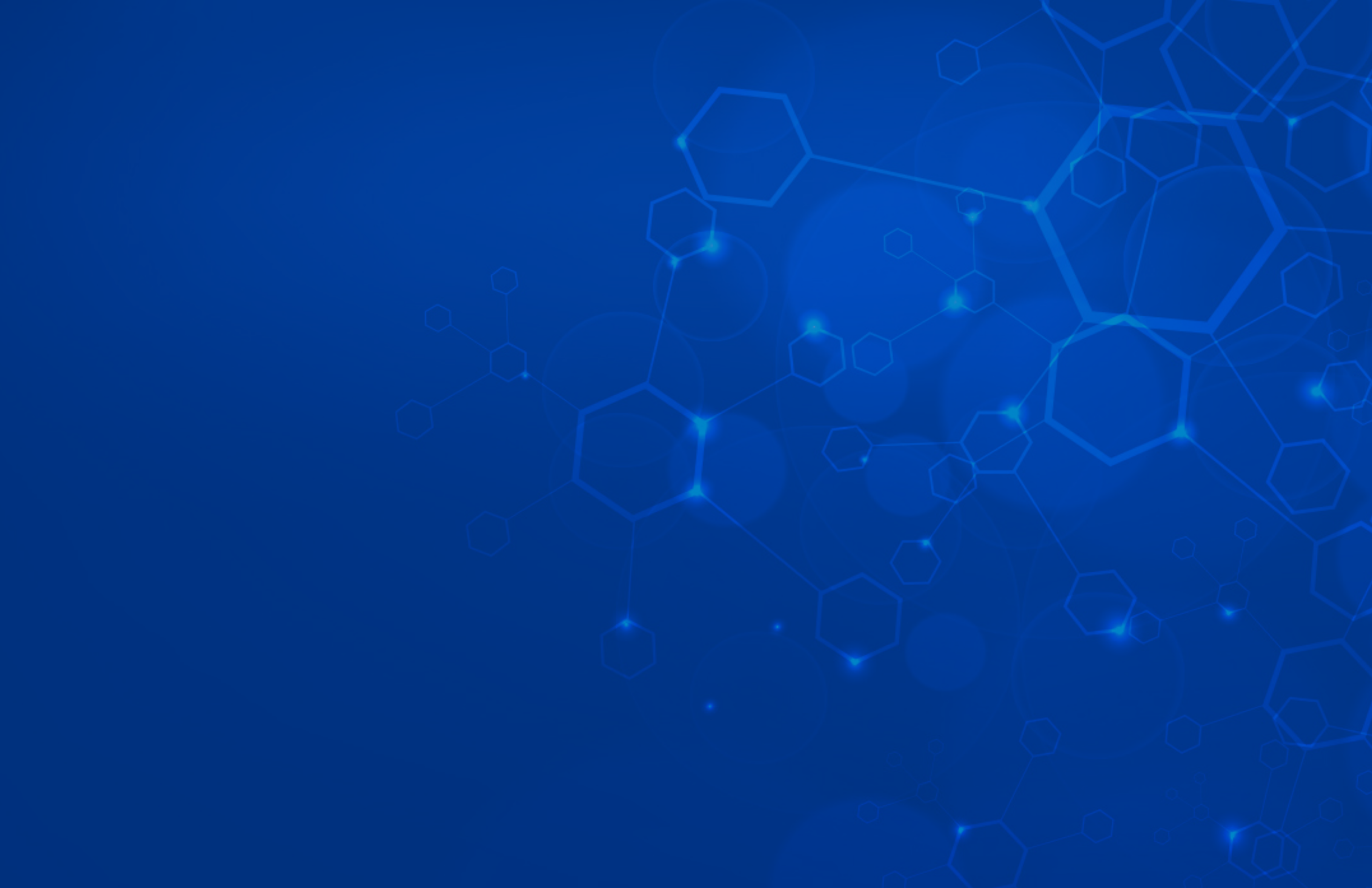 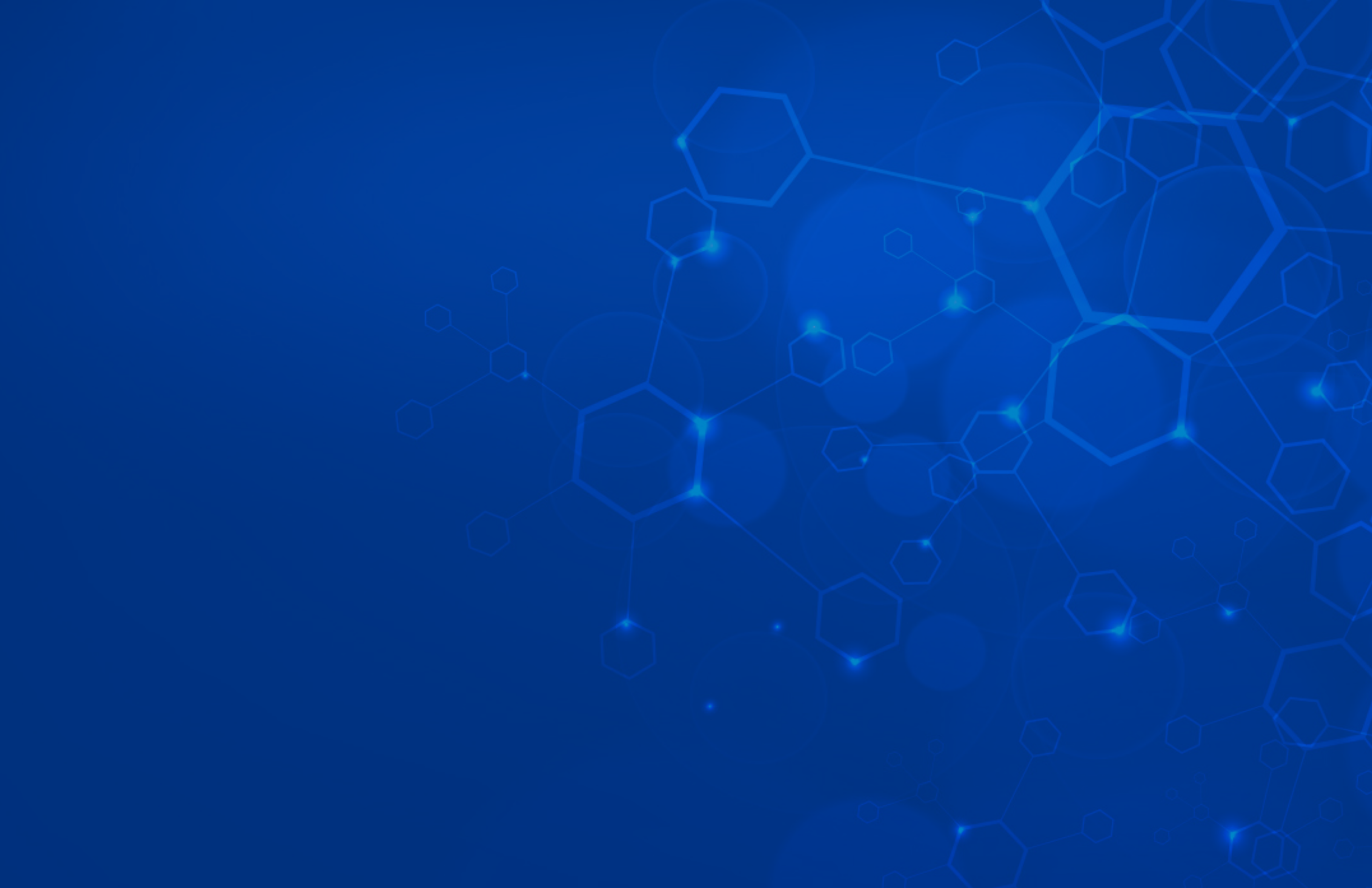 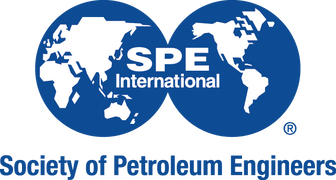 SPE Workshop: Full Life Cycle Management of Produced Water
Thank You!
Questions?